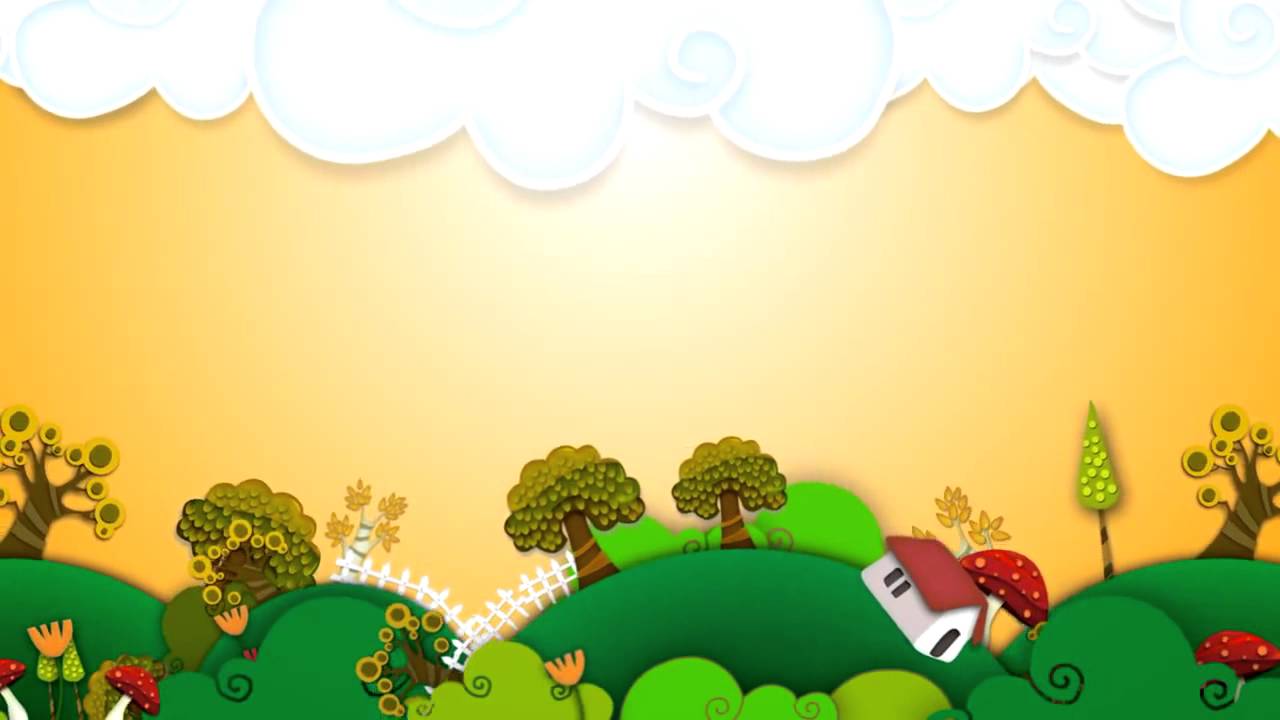 Сабақтың тақырыбы: Ертедегі саяхат
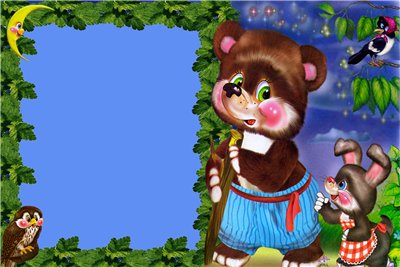 Сабақтың мақсаты:
Уақытқа қатысты қарапайым терминдерді қолдану,туризмнің мәнін түсіну,картадан Астананың орналасқан жерін анықтау.
Қызығушылығын ояту
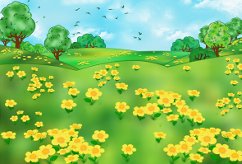 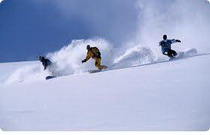 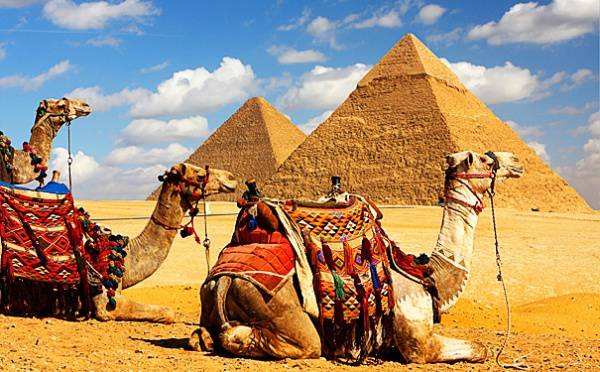 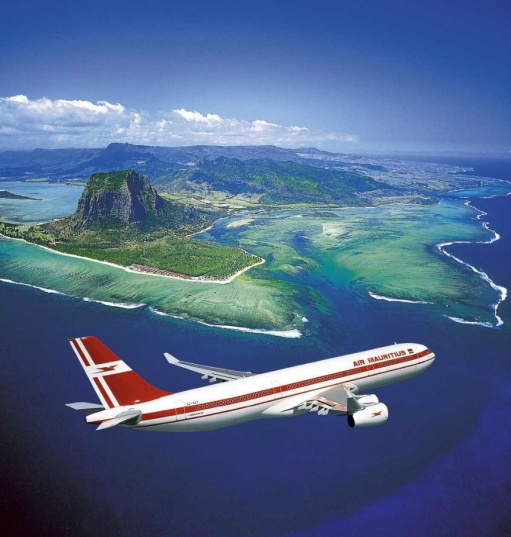 Саяхат
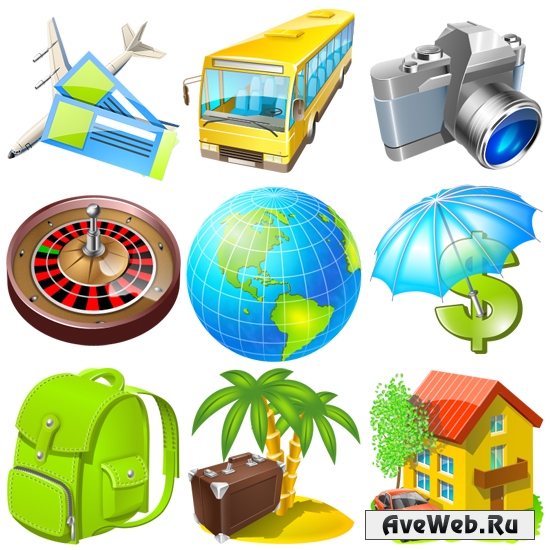 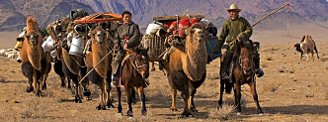 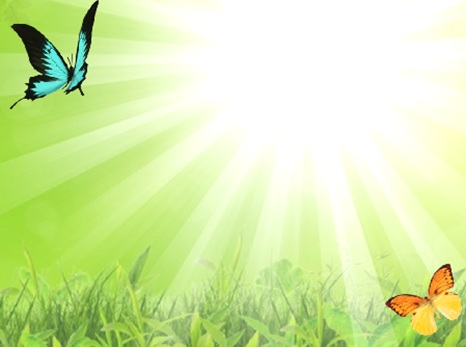 Оқулықтағы 55 бет
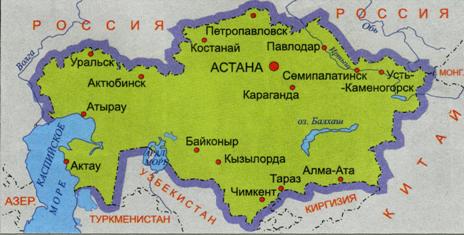 Саяхат  -  Путешествие – Travel
 Астана – Столица – Сapital city
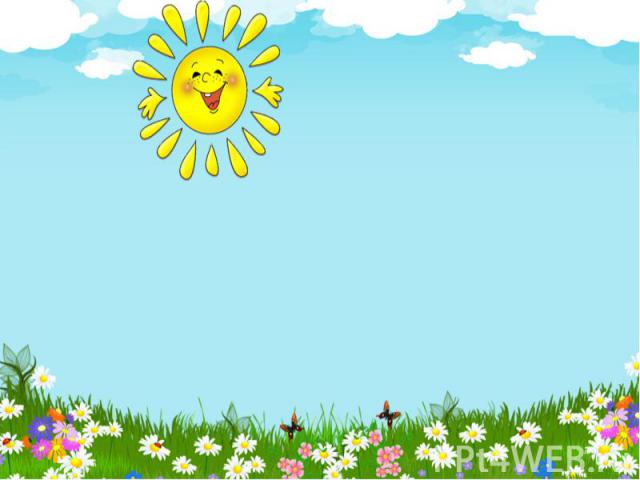 Сергіту сәті
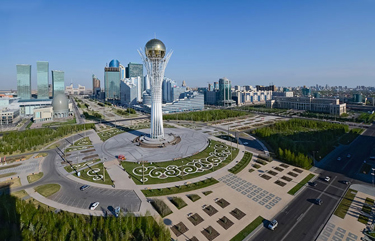 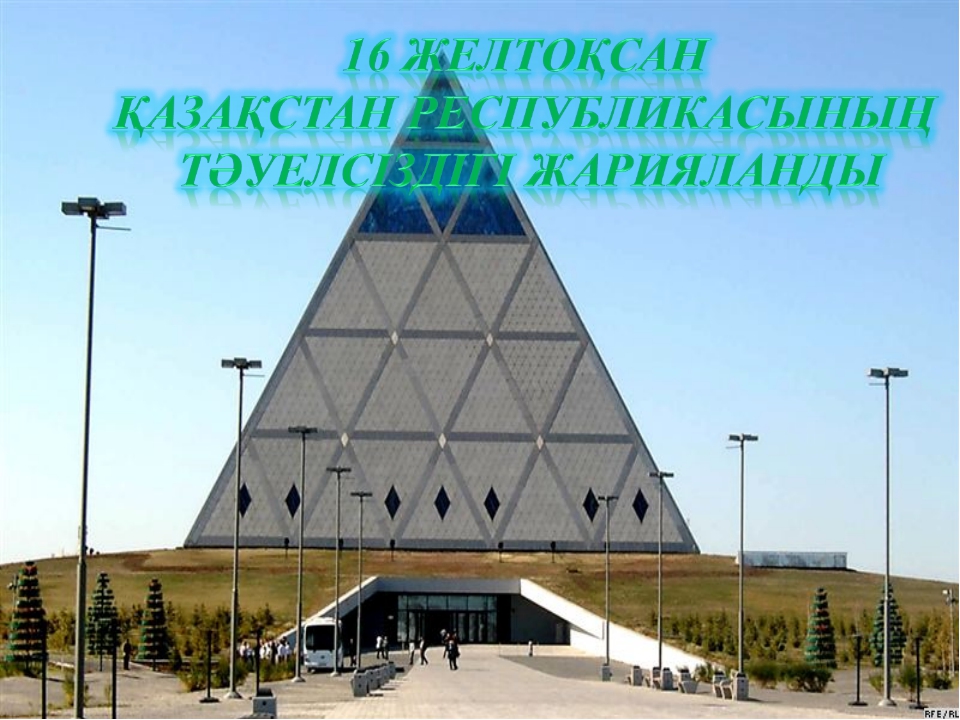 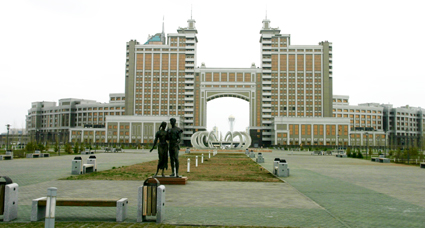 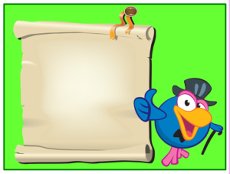 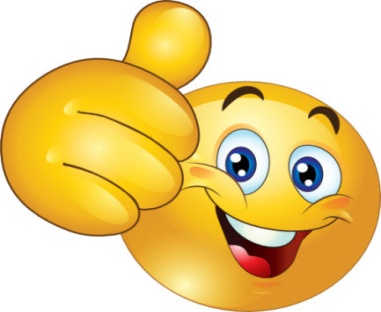 БағалауӨзін-өзі бағалау
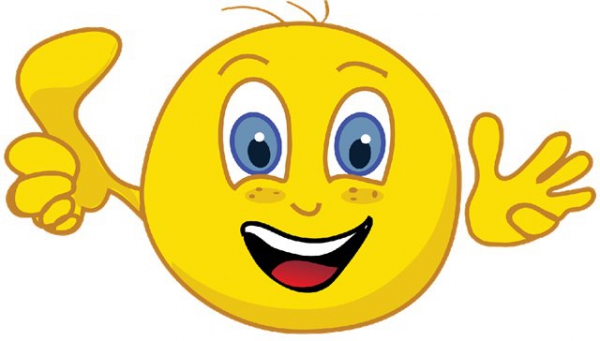